ALGEBRA
8- sinf
Mavzu: Kombinatorikaning asosiy xossalari
To‘plam va uning elementlari
To‘plam — biror umumiy sifat yoki xususiyatga ega bo‘lgan obyektlardir.
Bu obyektlarni to‘plam elementlari deyiladi.
Masalan:
arxiv
Hujjatlar jamlanmasi
orkestr
Musiqachilar jamoasi
poda
Qo‘ylar to‘dasi
jamoa
O‘yin uchun yig‘ilgan futbolchilar
To‘plamlar katta harflar bilan belgilanadi: A, B, C
Ularning elementlari kichik harflar bilan belgilanadi.
Agar M to‘plam a, b, c elementlardan tashkil topgan bo‘lsa, quyidagicha yoziladi: M = {a, b, c}
MASALA
To‘rtburchak uchta kvadratdan iborat. Bu kvadratlarni necha xil usulda qizil, yashil va ko‘k rangga bo‘yash mumkin?
YECHISH:
2 ta variant
2 ta variant
2 ta variant
Javob: 6 ta usul
MASALA
Bitta kitob javonida 30 ta turlicha kitoblar bor. Ikkinchi kitob javonida 40 ta turlicha kitoblar bor. Necha xil usulda ikkita javondan  bitta kitobni  tanlash mumkin?
Yechish:
Birinchi javon to‘plami – 30 Ikkinchi javon to‘plami – 40
1-javon yoki 2-javon 
30 + 40  = 70  (usul)
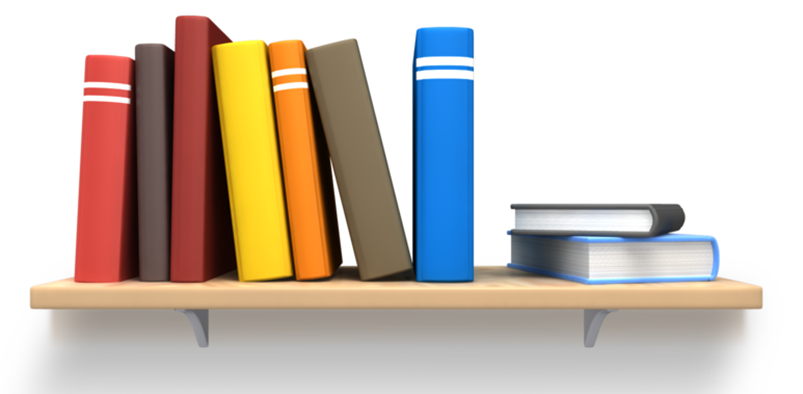 Javob: 70 ta usul
Kombinatorikaning asosiy xossalari
QO‘SHISH QOIDASI
Agar А to‘plam m ta elementdan va boshqa В to‘plam n ta elementdan iborat bo‘lsa, yoki А, yoki В to‘plamdan m+n usulda tanlash mumkin.
8
MASALA
Shahar markaziga 5 xil marshrut taksisi, 3 xil avtobus, 1 ta metro yo‘nalishida borish mumkin. Shahar markaziga borishning necha xil usuli bor?
Yechish:
Marshrut taksisi – 5 usulda 
Avtobus – 3 usulda 
Metro – 1 usulda
М  yoki  А  yoki M:
5 + 3 + 1 = 9 (usulda)
Javob: 9 usulda
MASALA
Kafeda 8 ta muzqaymoq va 5 ta pishiriq bor. Muzqaymoq yoki pishiriqdan bitta desertni necha xil usulda tanlash mumkin?
Yechish:
Muzqaymoq – 8 usulda 
Pishiriq – 5 usulda
M yoki P
8 + 5 = 13 (usulda)
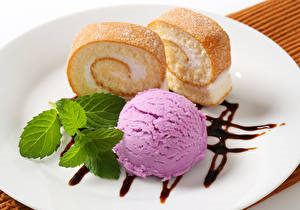 Javob: 13 usulda
OG‘ZAKI
1. Idishda 6 ta olma va 4 ta nok bor. Idishdan necha xil usulda meva olish mumkin? 
 
2. Kitob javonida o‘nta  matematika, to‘rtta chet tili, oltita ona tili kitobi bor. Bitta kitobni necha xil usulda tanlash mumkin?  
  
3. Stolda  3  ta  she’riy to‘plam, 4 ta detektiv, 3 ta  ensiklopediya, 2 ta lug‘at,  2 ta  badiiy kitob bor. Necha xil usulda stoldan kitob olish mumkin?
10
20
14
MASALA
Kafeda 8 xil muzqaymoq va 5 xil pishiriq bor. Necha xil usul bilan muzqaymoq va pishiriqni tanlash mumkin?
Muzqaymoq: A –  8 xil
Pishiriq: B –  5 xil
A va B
Javob: 40 xil usulda
Kombinatorikaning asosiy xossalari
KO‘PAYTIRISH QOIDASI
Agar А to‘plam m ta elementdan va boshqa В to‘plam n ta elementdan iborat bo‘lsa, А va В to‘plamdan m · n  usulda tanlash mumkin.
13
MASALA
Birinchi kitob javonida 5 ta kitob, ikkinchisida esa 10 ta kitob bor. Necha xil usul bilan ikkala javondan bittadan kitob olish mumkin?
Birinchi javon: A =  5 ta
Ikkinchi javon: B = 10 ta
А va В:
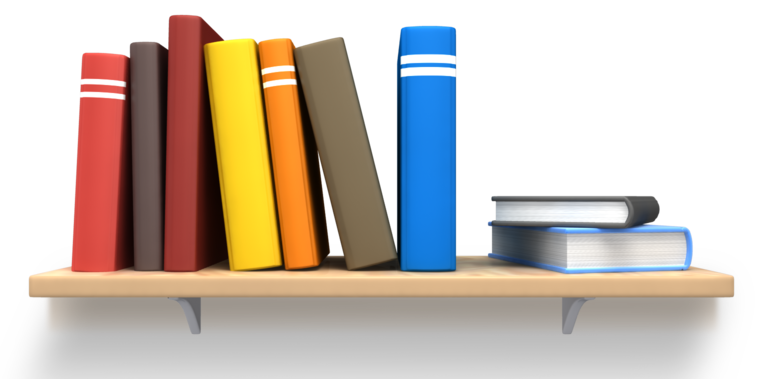 Javob: 50 xil usul
MASALA
Maktab oshxonasida 2 xil sho‘rva, 3 xil ikkinchi ovqat va 4 xil sharbat bor. Berilgan taomlardan necha xil tushlik tayyorlash mumkin?
Sho‘rva   -    2 xil usul 
Ikkinchi ovqat  -    3 xil usul 
Sharbat   -    4 xil usul
Javob: 24 xil usul
Ketma-ket keluvchi n ta sonning ko‘paytmasi n! ko‘rinishida belgilanadi va “en factorial” deb o‘qiladi:
                               n! = 1 · 2 · 3 · … · (n-1) · n.
2! =
1 · 2 =
2
3! =
1 · 2 · 3 =
6
4! =
1 · 2 · 3 · 4 =
24
5! =
1 · 2 · 3 · 4 · 5 =
120
6! =
1 · 2 · 3 · 4 · 5 · 6 =
720
7! =
1 · 2 · 3 · 4 · 5 · 6 · 7 =
5040
DARS JADVALI
8-sinfda chorshanba kuni 6 ta dars bor: algebra, geometriya, adabiyot, ona tili, biologiya va jismoniy tarbiya. Berilgan fanlardan necha xil dars jadvali tuzish mumkin?
Dars jadvalining tuzish usuli:
6
Algebra
Geometriya
5
720
1· 2 · 3 · 4 · 5 · 6 =
Adabiyot
4
Ona tili
3
Biologiya
2
6!
Jismoniy tarbiya
1
Kombinatorikaning asosiy xossalari
n ta turli elementni n ta turli joyga n! usul bilan joylashtirish mumkin:
4 ta o‘rmon hayvoni 4 xil musiqa asbobini necha xil usulda almashib chalishi mumkin?
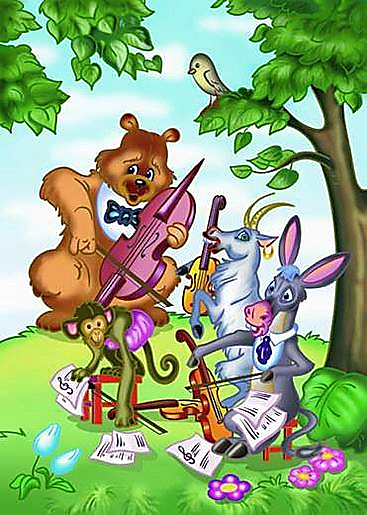 4! = 24
[Speaker Notes: Какое отношение имеет эта басня к нашему уроку? 
Сформулируйте вопрос к задаче.
Измените вопрос к задаче так, чтобы ответ был 3!
Измените вопрос к задаче так, чтобы ответ был 2•3!]
MASALA
Madina, Sherzod, Murod, Saida va Ibrohim o‘rindiqqa o‘tirmoqchi bo‘ldilar. Ular necha xil usulda o‘rindiqda o‘tirishlari mumkin?
5!=120
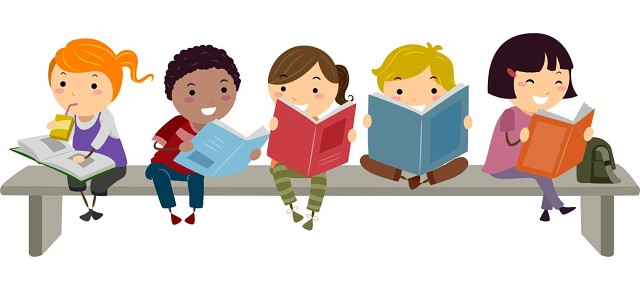 MUSTAQIL BAJARISH UCHUN TOPSHIRIQLAR:
№ 484, № 488, № 491.
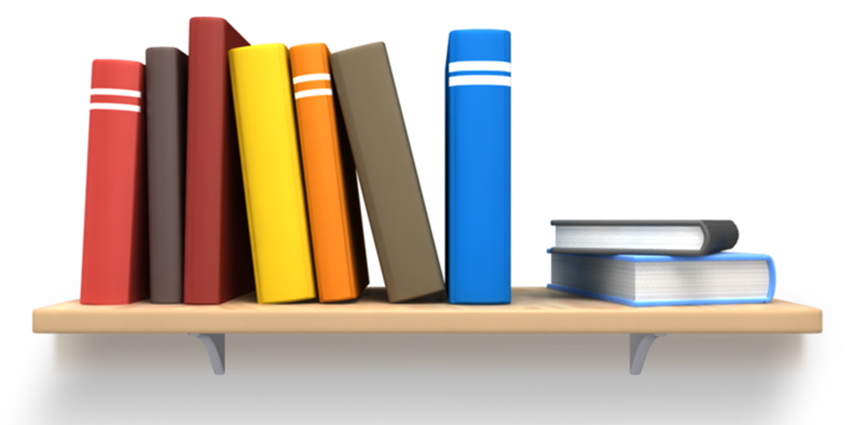